Орех
Я попытался расколоть орех, но не смог
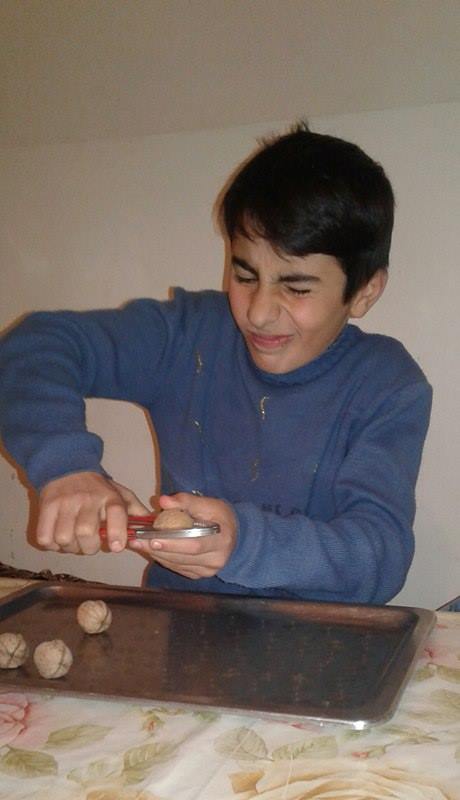 Тётя попыталась расколоть орех,но не смогла
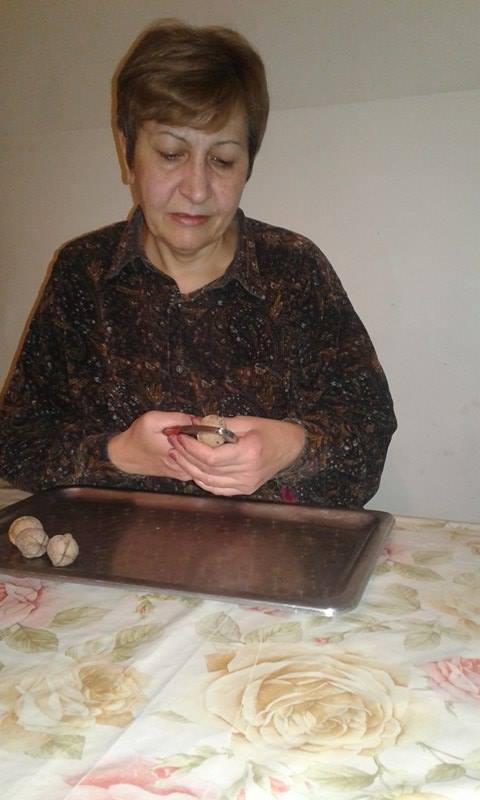 Мама попыталась расколоть орех,но тоже не смогла
Алекс попытался и расколол орех